Summing Up All Genus Free Energyof ABJM Matrix Model
Sanefumi Moriyama (Nagoya U)
JHEP [arXiv:1106.4631]
with H.Fuji and S.Hirano
M is for Mother
5 Consistent String Theories in 10D
Het-E8xE8
IIA
Het-SO(32)
IIB
I
M is for Mother
5 Consistent String Theories in 10D
5 Vacua of A Unique String Theory
Het-E8xE8
IIA
T-duality
T-duality
Het-SO(32)
IIB
S-duality
Orientifold
I
M is for Mother
Non-Perturbative
M2 / M5
M (11D)
Strong Coupling Limit
Het-E8xE8
IIA
10D & Compactifications
Het-SO(32)
IIB
I
M is for Mystery
Little was known before ABJM
11D Supergrav as LowEnergyTheory
Supergrav Sol for M2- & M5-branes
Near Horizon Geometry
Superconformal Symmetry osp(8|4)
Action for Single M2-/M5-brane
DOF N3/2/N3 for N M2-/M5-branes
cf. D-branes
DOF N2 for D-branes
Described by
Matrix
M is for Membrane
A breakthrough by ABJM
Non-Abelian M2-brane theory by ABJM [Aharony-Bergman-Jafferis-Maldacena]
Partition Function Localized to CS Matrix [Kapustin-Willett-Yaakov, Hama-Hosomichi-Lee]
Planar N3/2 Behavior Reproduced                         [Drukker-Marino-Putrov]
Today: All Genus Sum
Summary of Strategy & Result
Chern-Simons Theory = Open A-model
Duality: Closed B-model
Holomorphic Anomaly Eq (Recurrence Eq)
Modified Bessel Differential Eq
Solution


Implications?
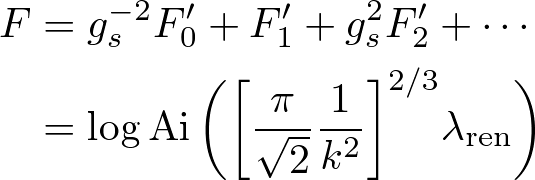 Contents
Introduction
ABJM Theory
Localization
Planar Limit
All Genus Sum
Discussions
Contents
Introduction
ABJM Theory
Localization
Planar Limit
All Genus Sum
Discussions
ABJ(M) theory (N1=N2)
N=6 Chern-Simons-matter Theory
A1, A2
U(N1)k
U(N2)-k
B1, B2
Gauge Field
Gauge Field
Bifundamental Matter Fields
Superpotential
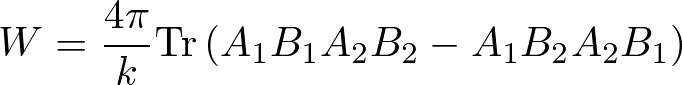 (N1+N2)/2 M2 with N1-N2 fractional M2 on C4 / Zk
N=2 Chern-Simons Theory
Dim Red of  4D N=1
N=2 Vector Multiplet V
Lgauge (V) = ...
(Topological & Auxiliary)
N=2 Chiral Multiplet Φ
Lmatter (Φ) = ...
N=3 Chern-Simons-matter Theory
Field Contents of N=4
Adj Rep
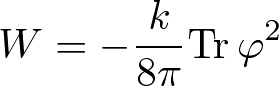 N=4 Vector Multiplet (V , φ)
(CS Term: N=3 / No Kinetic Term for φ)
Conj Rep
N=4 HyperMultiplet (Φi , Φi†)
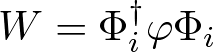 (For General Gauge Groups & Representations)
N=6 Chern-Simons-matter Theory
Application to U(N1) x U(N2)
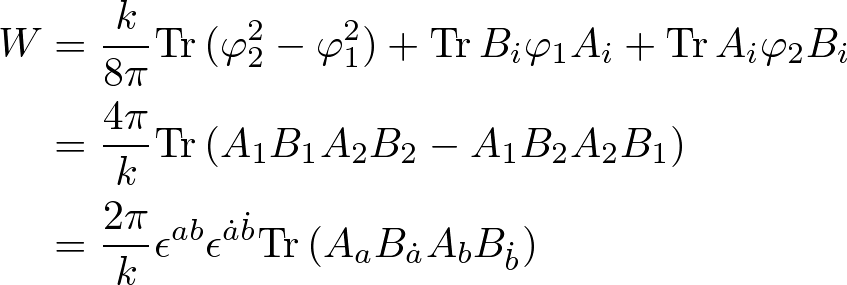 A1, A2
U(N1)k
U(N2)-k
B1, B2
N=6 Chern-Simons-matter Theory
R-Symmetry
so(3) = su(2) diag  ⊂ su(2)A x su(2)B ⊂ su(4) = so(6)
A1, A2
B1, B2
su(2)
Brane Construction
N1 x D3
N2 x D3
(1,k)5
NS5
NS5     0 1 2 3 4 5
(1,k)5  0 1 2 [3,7]θ [4,8]θ [5,9]θ       tanθ = k
D3       0 1 2           6
Preserving N=6 SUSY
(Expected to be N=6 Chern-Simons-matter Theory)
Brane Construction
T6-duality
(N1+N2)/2 x D2
KKm(6dual, k x 10)
KKm(6dual)
+ k D6
KKm(6dual)
KKm(6dual)
(N1-N2)  x fractional D2
M-lift
C4 / Zk
C4 / Zk
(N1+N2)/2 x M2
(N1-N2) x fractional M2
Contents
Introduction
ABJM Theory
Localization
Planar Limit
All Genus Sum
Discussions
Localization
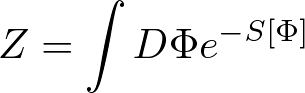 Grassmann-odd Symmetry 
Grassmann-odd Quantity 




Integration Localized to
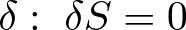 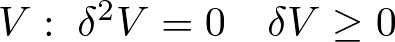 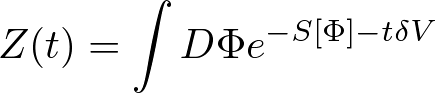 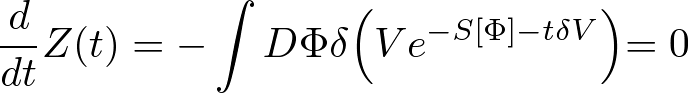 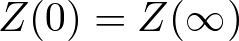 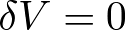 Application to ABJM
Grassmann-odd Symmetry δ:  Chiral SUSY
Grassmann-odd Quantity V:     δV = SYM

Localized to  Fμν = 0  &  Dμ σ = 0       (σ = A4)
Pure Gauge  Aμ = 0  &  Constant σ

Classical Action: Quadratic If Rescaled by t
1-Loop Exact
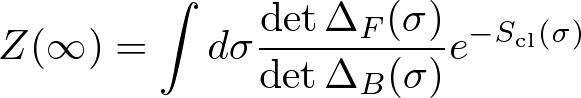 Application to ABJM
Gauge Field




Matter Field
                                                . . . = cosh-2
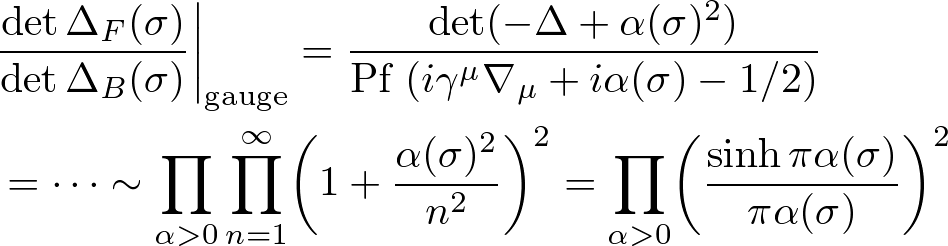 Finally, Localized to Matrix Model
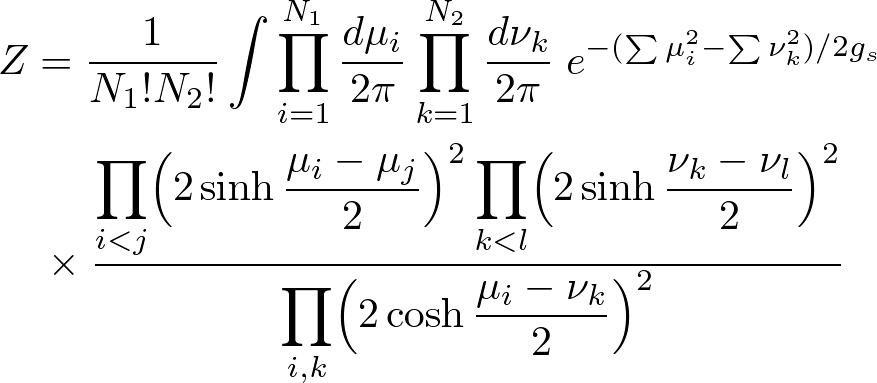 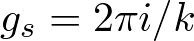 Contents
Introduction
ABJM Theory
Localization
Planar Limit
All Genus Sum
Discussions
ABJM Matrix Model
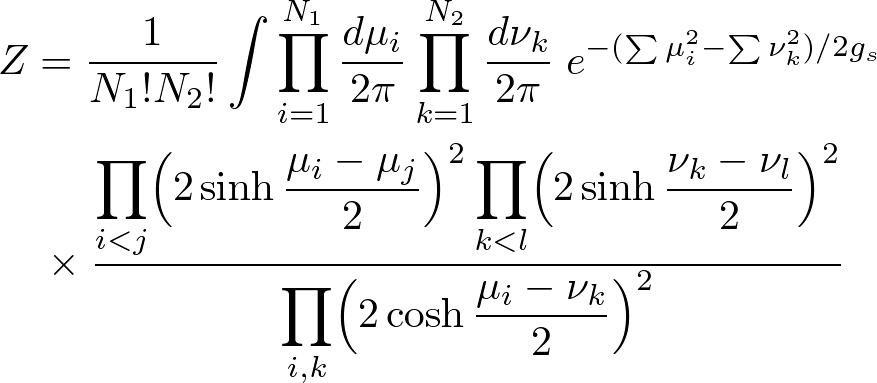 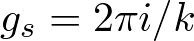 If, instead
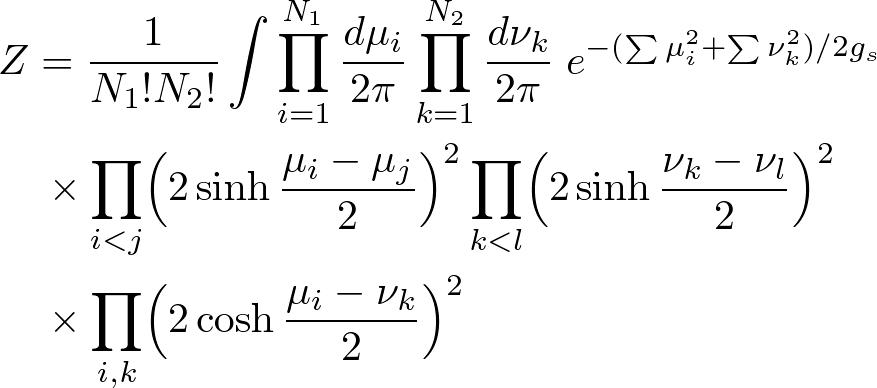 Lens Space Matrix Model
If, further simplified
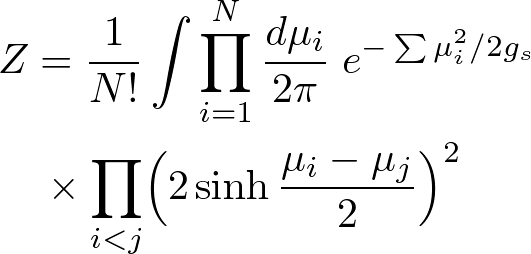 Chern-Simons Matrix Model
The simplest one
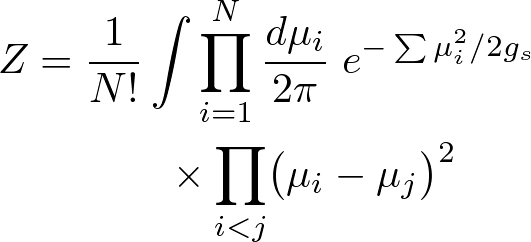 Gaussian Matrix Model
Study from Gaussian MM to ABJM MM
Matrix Model
Eigenvalue Density Wanted


Definition  - Resolvent -


Planar Limit
Eigenvalues
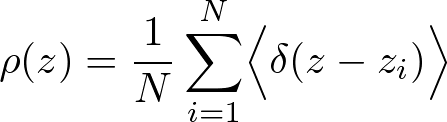 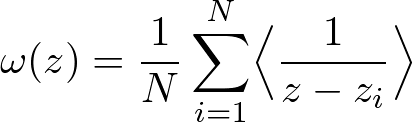 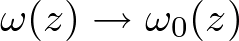 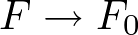 Nice Properties of Resolvent
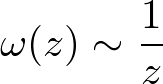 Behavior 

Dispersion Relation


EOM ・・・ Discontinuity Eq
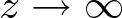 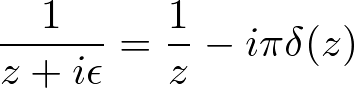 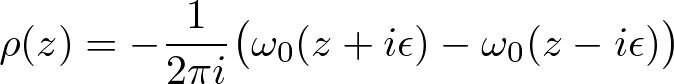 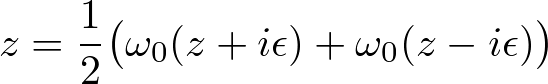 Force
Integration
Integration Contour
z
B
A
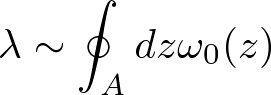 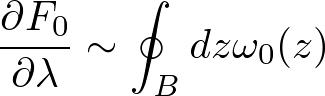 Resolvent ω0(z)
Partition Func F0(λ)
Chern-Simons Matrix Model
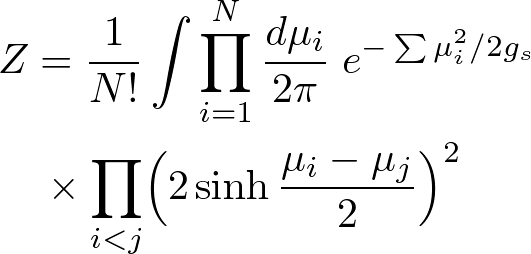 Chern-Simons Matrix Model
Resolvent

Asymptotic Behavior
                                                  as
Discontinuity Eq from EOM
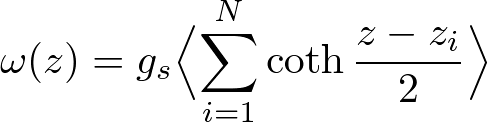 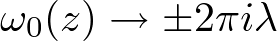 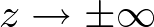 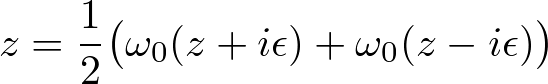 Chern-Simons Matrix Model
A Regular Function [Halmagyi-Yasnov] 

Asymptotic Behavior

Determined!
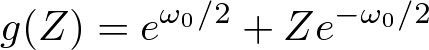 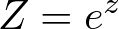 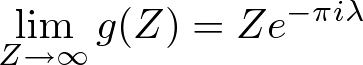 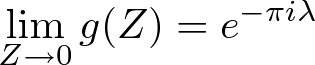 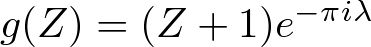 Lens Space Matrix Model
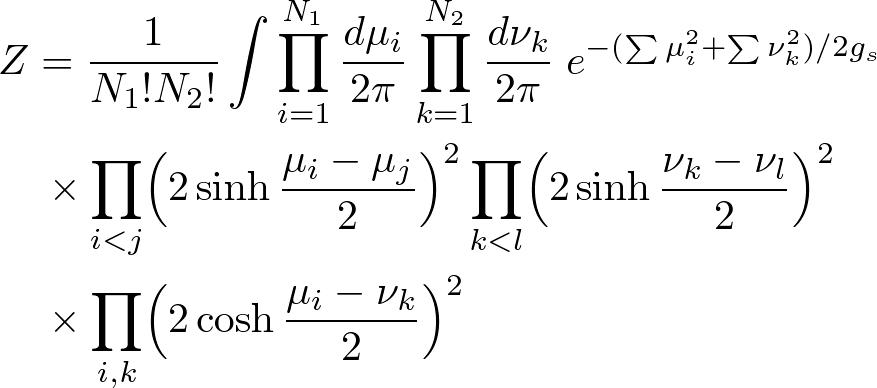 Lens Space Matrix Model
Lens Space Matrix Model
Same Tech as Chern-Simons Matrix Model
Two Cuts Instead
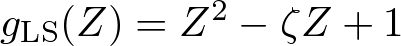 B
A1
A2
sinh
sinh
cosh
ABJM Matrix Model
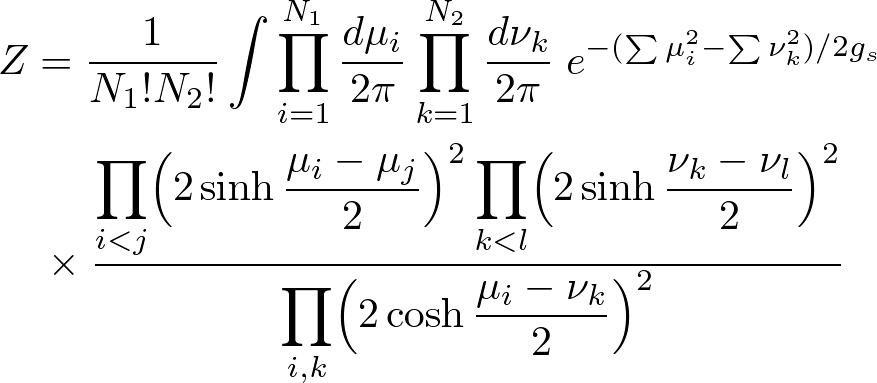 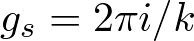 ABJM Matrix Model
Analytic Cont from Lens Space Matrix Model

Result (for ABJM Slice: λ = λ1 =    λ2)
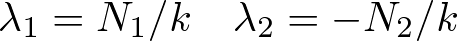 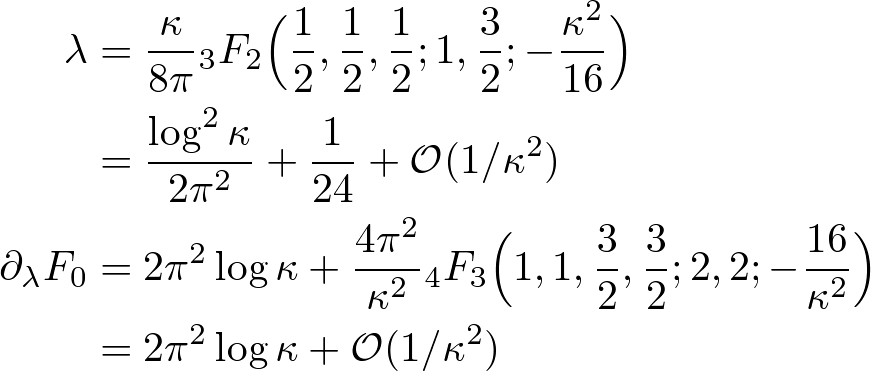 Result
Result


Neglecting Worldsheet Instanton


N3/2 Reproduced and More
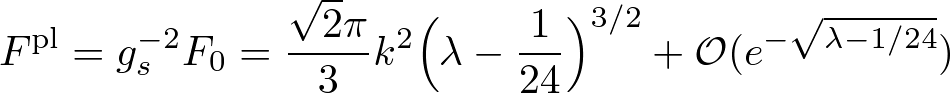 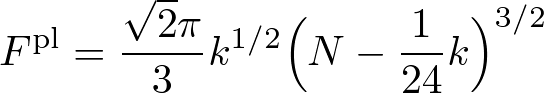 Interpretation
Charge Shift [Aharony-Hashimoto-Hirano-Ouyang]


from Euler Coupling


Match in Planar Case
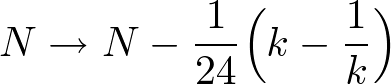 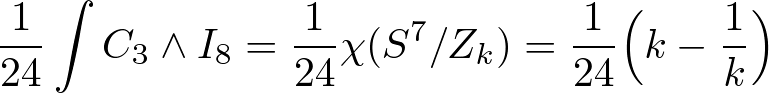 Furthermore, Non-Planar Prediction
Renormalization of  't Hooft coupling


Or in terms of
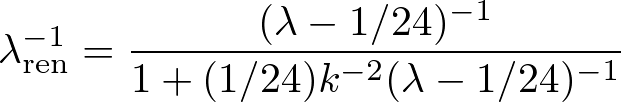 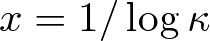 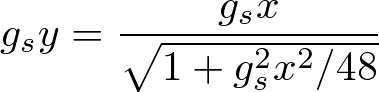 Contents
Introduction
ABJM Theory
Localization
Planar Limit
All Genus Sum
Discussions
Strategy
Chern-Simons Theory on Lens Space S3/Z2
          (String Completion)
Open Top A-model on T*(S3/Z2)
          (Large N Duality)
Closed Top A on Hirzebruch Surface F0 = P1 x P1
          (Mirror Symmetry)
Closed Top B on Spectral Curve  u v = H(x,y)
Holomorphic Anomaly Equation!!
Holomorphic Anomaly Eq
General Case [Bershadsky-Cecotti-Ooguri-Vafa]
Determined by F0: 2nd & 3rd Derivatives
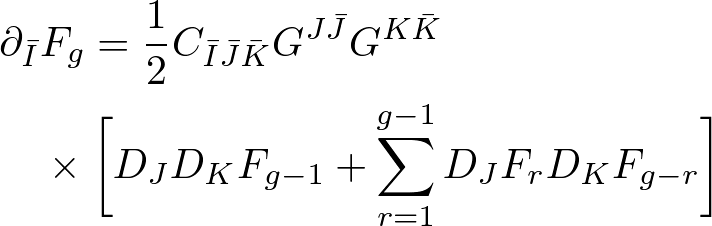 Application to ABJM
One Modulus      = Ordinary Differential Eq
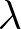 2 Cuts = Torus
Derivative
Torus Modulus
Elliptic Int
2nd Derivative




3rd Derivative (Yukawa Coupling)
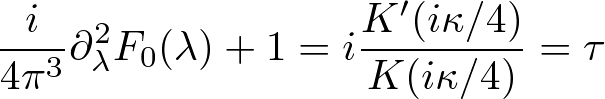 τ
K: α-cycle
K': β-cycle
1
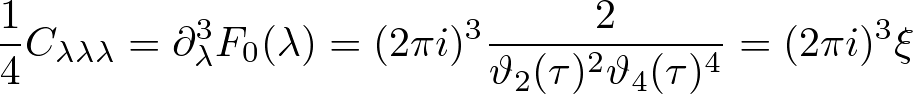 Ansatz & Reduction
Ansatz for Partition Function

Eisenstein Series

Reduced HAE [Drukker-Marino-Putrov]


Covariant Derivative
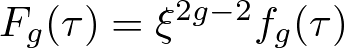 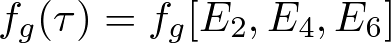 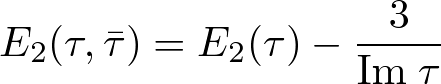 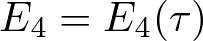 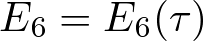 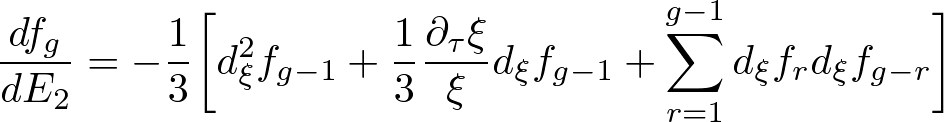 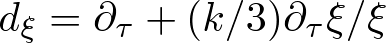 Higher Genus Behavior
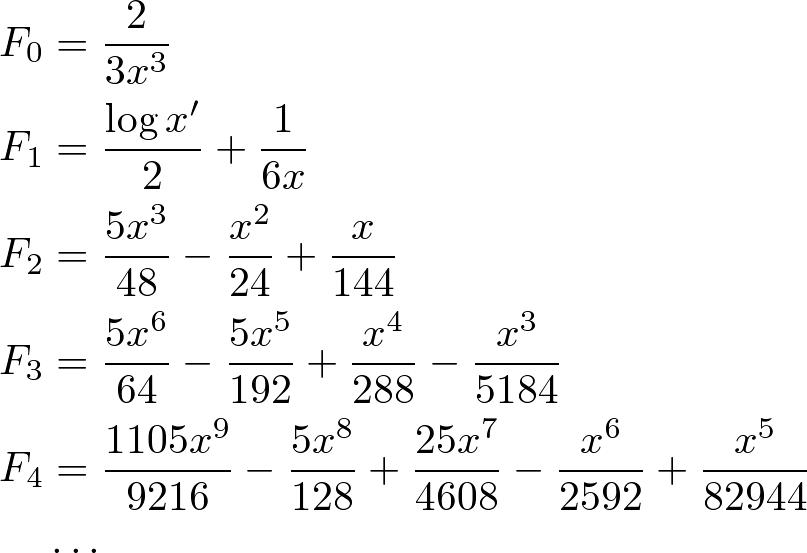 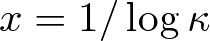 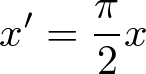 Higher Genus Behavior
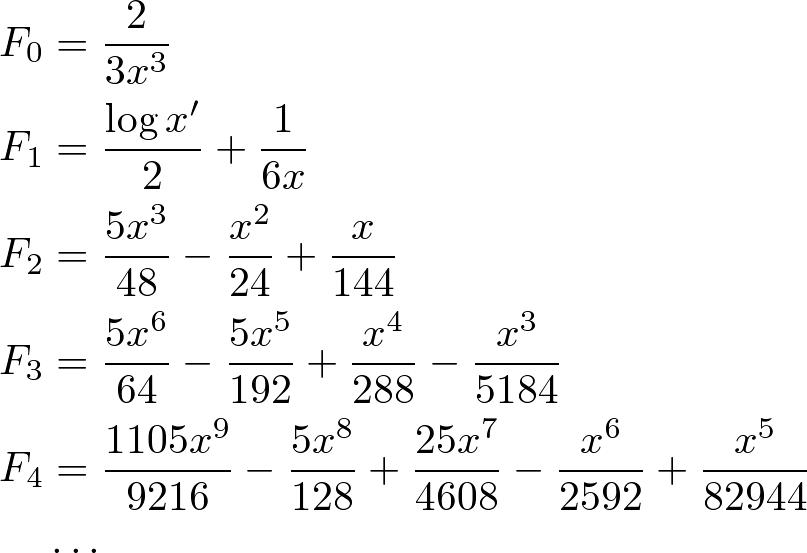 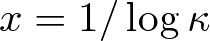 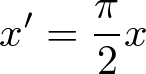 Resum 1
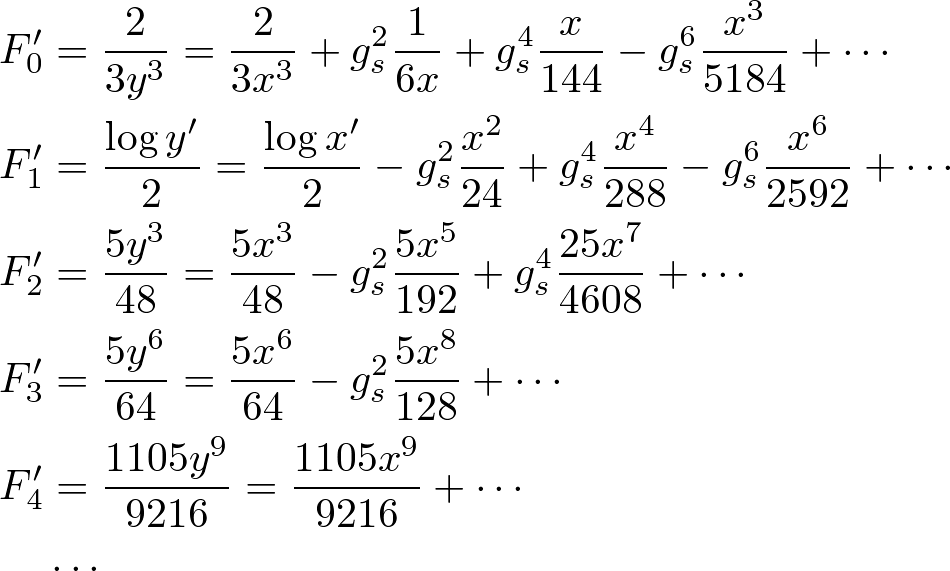 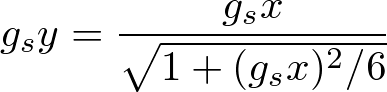 Discrepancy Discussed Later
Resum 2
After Partial Sum


Recursion Relation (cf. SW theory [Huang-Klemm])


Translated into Differential Eq
Solved by Modified Bessel Functions
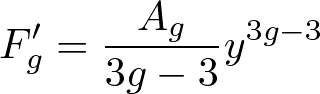 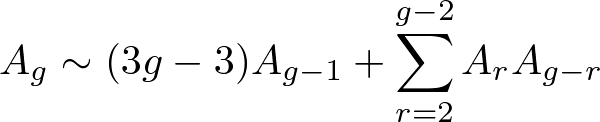 Airy Function Result
Result [Fuji-Hirano-M]



Airy Function
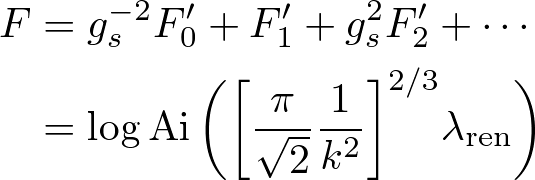 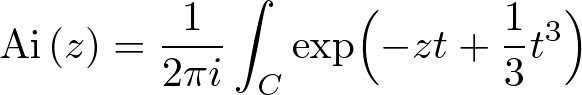 Contents
Introduction
ABJM Theory
Localization
Planar Limit
All Genus Sum
Discussions
Discrepancy?
SU(N) x SU(N) instead of U(N) x U(N)?
    Another Superconformal Theory by ABJM
    SU(N) instead of U(N) for D3-branes
Airy Function
Modified Bessel Functions Everywhere           as for Loop Operator VEV                            [Moore-Seiberg-Staudacher, Drukker-Gross]
Cubic Integral Reminiscent of Chern-Simons
Airy Function in Other Setups of M theory "Wave Function of the Universe"              [Ooguri-Vafa-Verlinde]
Corrections to Quantum Gravity?                 Max SUSY ・・・ No Corrections?
Future Directions [work in progress]
Relation to Superalgebra U(N|N)
Airy Function Beyond ABJM Slice
Other Analysis (Surgery?) for WS Instanton
Good Variables for ABJM Theory               Three-Algebra? [Bagger-Lambert, Gutsvasson]